Stability at low sampling rates and high stiffnesses
Indrajit Desai and Abhishek Gupta (Mechanical Eng.)
 and
 Debraj Chakraborty (Electrical Eng.)
03/04/18
IIT Bombay
1
Big Picture
Demands from the User
Demands from the Networking Engineer
Control Engineer
03/04/18
IIT Bombay
2
The “wall” in haptics
A wall is the basic construct in haptics.
Most solid shapes are made of (tiny) walls.
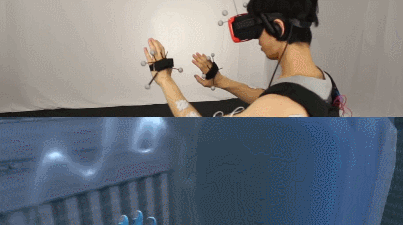 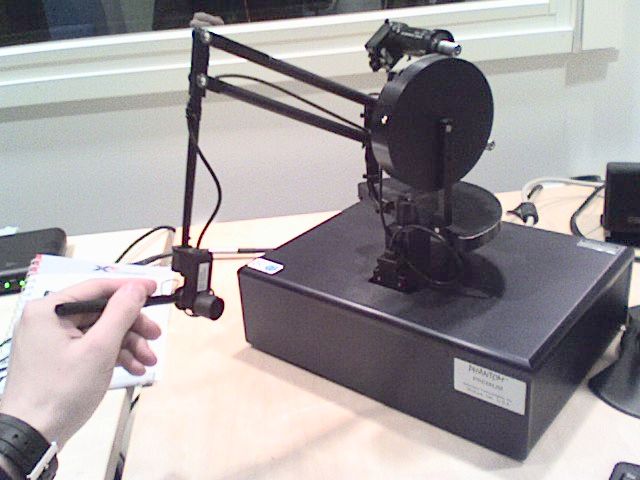 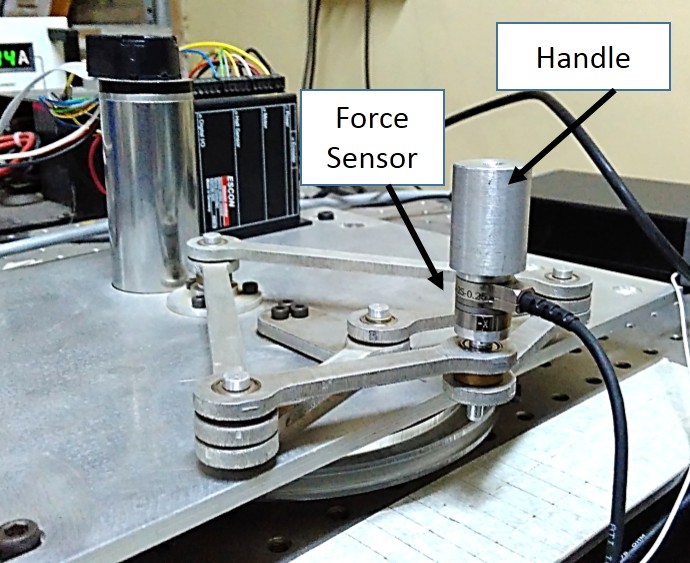 Virtual Wall
 (from www.coolwearables.com)
Our primary devices
03/04/18
IIT Bombay
3
User Req. 2: The wall should feel like a spring
The wall is a (stiff) spring
No force
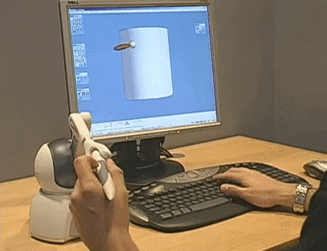 We want:
Fh = - ky
Then the user will feel just the spring and not the device he is actually holding
Unfortunately this is not completely possible
y
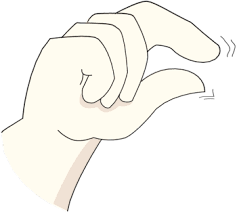 Free 
space
y
Measured
wall
y
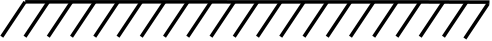 Motor
controller
Virtual Environment
Instead of a spring we get
The wall is modeled as a (stiff) spring
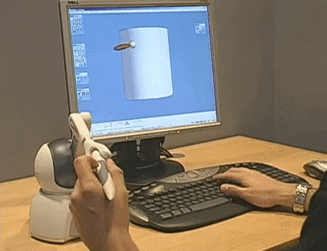 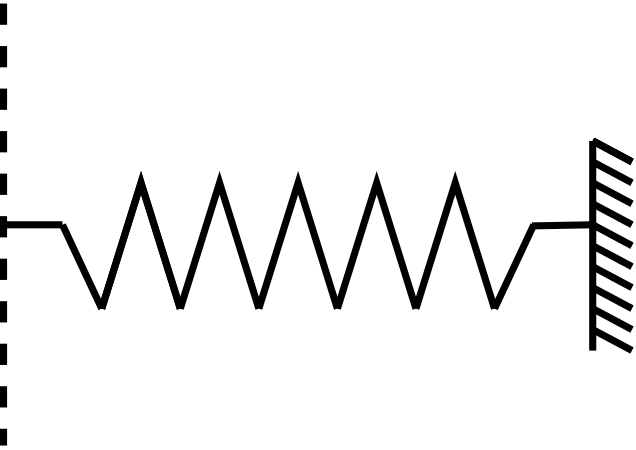 Fh
Fu
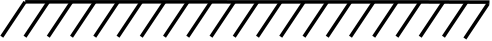 Virtual Environment
y
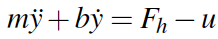 Haptic Device
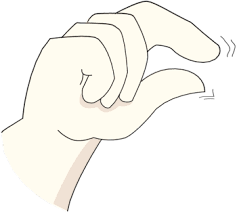 Free 
space
The control problem in haptics: It is the job of the controller (Fu ) to change the above equation into 
Fh = - ky
y
Measured
Controller
wall
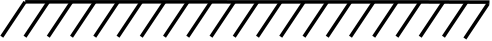 Motor
controller
5
Virtual Environment
User requirement 1: Stability of the Wall
Free 
space
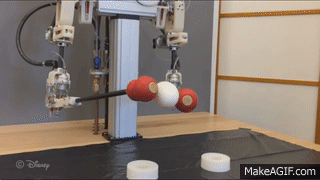 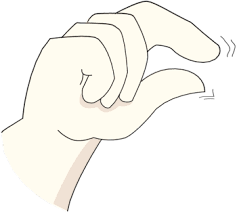 Measured
wall
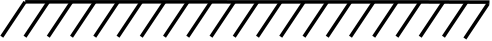 +
Human force input
Device displacement
Haptic Device
controller
Virtual Environment
-
Free 
space
+
Measured
Device
Dynamics
wall
-
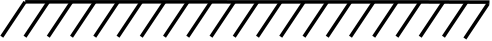 Controller
controller
Controller knows the wall position
Virtual Environment
The Fh to x map must be stable (BIBO) always: In free space, at the interface and inside the wall
The controller is chosen based on the value of x (switching controller!)
03/04/18
6
Implementation and Networking requirement:(Slow) Sampling
Human force input
+
Actuator Force feedback
Device displacement
Haptic Device
-
Digital Controller
Conventional control theory advices sampling at least 2-3 times the system bandwidth
System BW depends on the users specs and consequently the controller we design
Human force input is limited to 6Hz (sometimes 10Hz)
Human sensory BW is much higher 200-300Hz 
Most commercial devices have decided to sample at 1000Hz
A/D
D/A
Sampling time T
03/04/18
IIT Bombay
7
Slow Sampling is even more crucial in tele-haptics (no results yet)
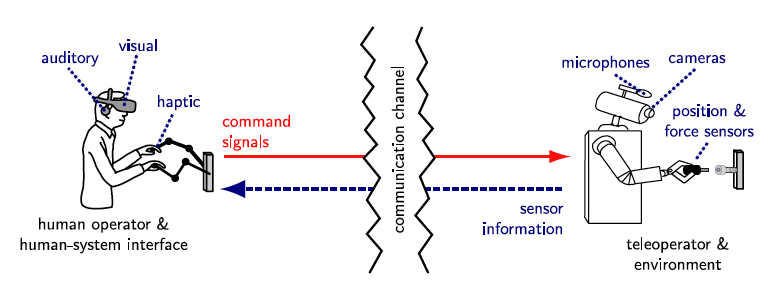 As explained before: low sampling rates (i) bring down cost, same channel can be used for other purposes
Tele-haptics also demands tolerance to large delays (not yet studied by us)
03/04/18
IIT Bombay
8
Big Picture
Demands from the User

Stability (safety) (100Hz)
Fast tracking of force commands (6Hz)
Real feel of the specific environment (300Hz)
Demands from the Networking Engineer

Low sampling rates (40Hz)
Large delay tolerance
Control Engineer
Play safe at 1000Hz
Numbers given are for quick understanding and estimates: the actual values depend on many design parameters
03/04/18
IIT Bombay
9
The most common haptic controller
Open Loop Impedance Control (OLIC)
+
+
y
F_h
Human force input
Device displacement
H(s)
Haptic Device
-
-
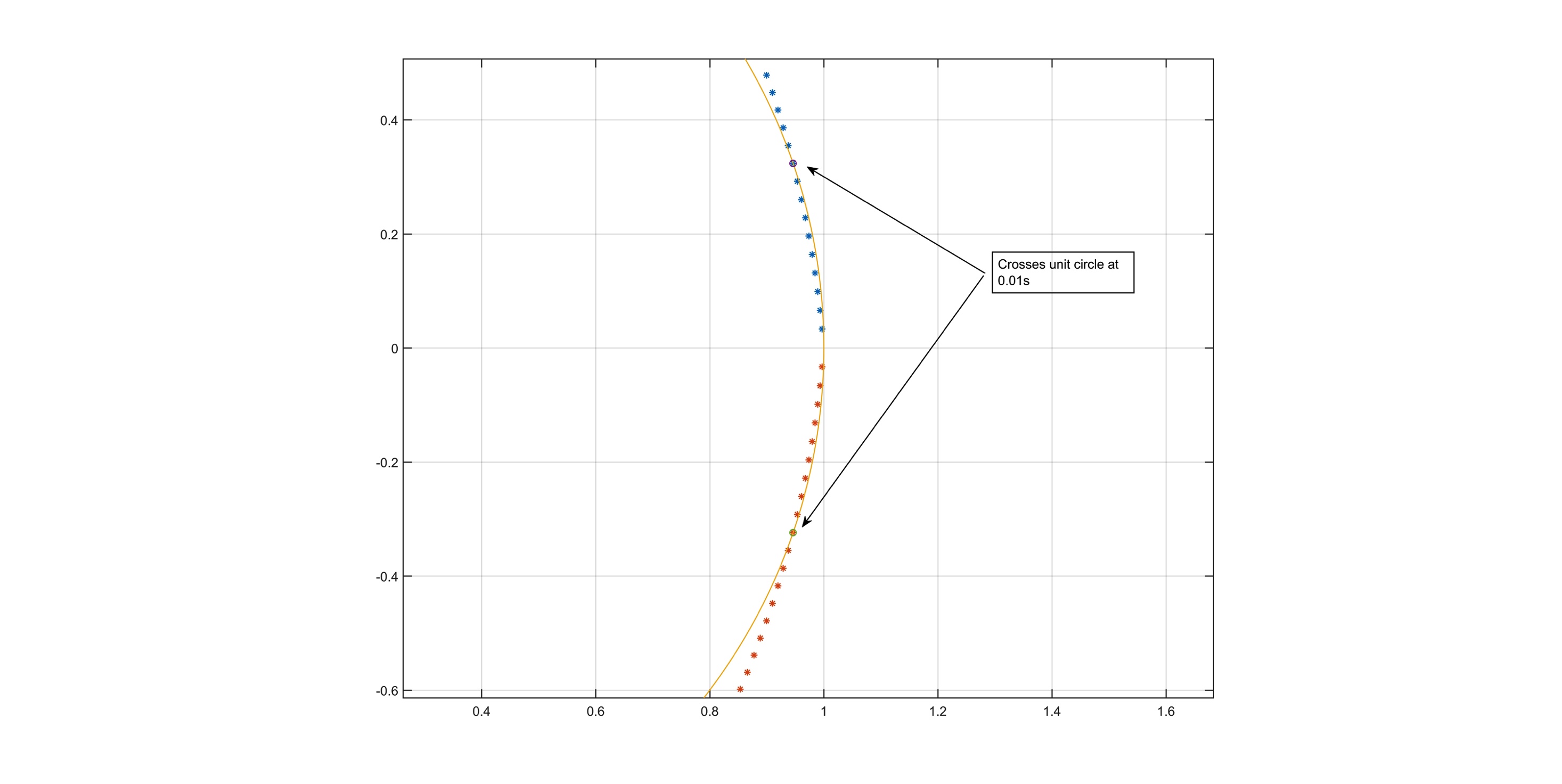 Environment to be simulated
The poles go outside the unit circle with increasing sample time at around 100Hz (for this specific example)
Colgate (1997) derived a passivity based stability criterion:
ke
A/D
D/A
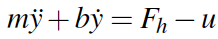 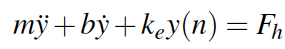 Sampling time T
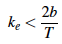 Improper way to write
Our Method: (Old) Model matching theory in a virtual reality wrapping
We noticed that the two user requirements of (a) mimicking a given system (b) while preserving stability is exactly the H-infinity model matching problem.
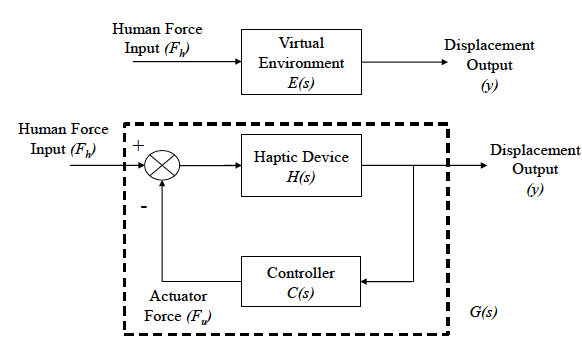 The requirements above are:
 E(s) and the closed loop system G(s) must match for a large range of input frequencies
 C(s) must be stabilizing i.e. G(s) must be stable
03/04/18
IIT Bombay
11
Model Matching Approach
Given a error tolerance of g H-infinity model matching theory lets us efficiently search for a stabilizing controller C(s) such that
Clearly such a controller will not exist
Hence we bring in a weighting function of cutoff freq wc and solve for C(s) using the following constraint



the BW achieved can be made to be larger
     than wc
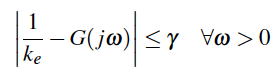 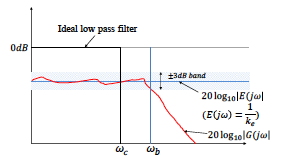 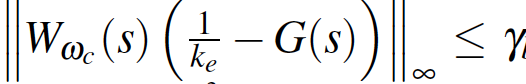 03/04/18
IIT Bombay
12
Model Matching Approach offers flexibility
P1: Given a error tolerance, we can search for the maximum BW achievable while preserving stability

P2: Given a required BW, we can search for the minimum error achievable for all frequencies up to the BW.

P3: Given a error tolerance and acceptable minimum BW we can try to search for controllers at various sampling rates
03/04/18
IIT Bombay
13
Peaucellier Mechanism Setup
(such a indigenous setup is required since the commercial devices (Phantom) do not allow us to change the sampling rate
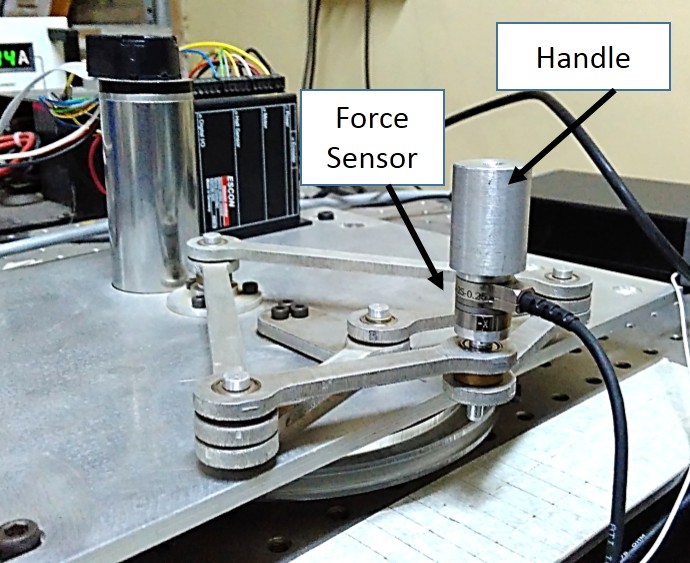 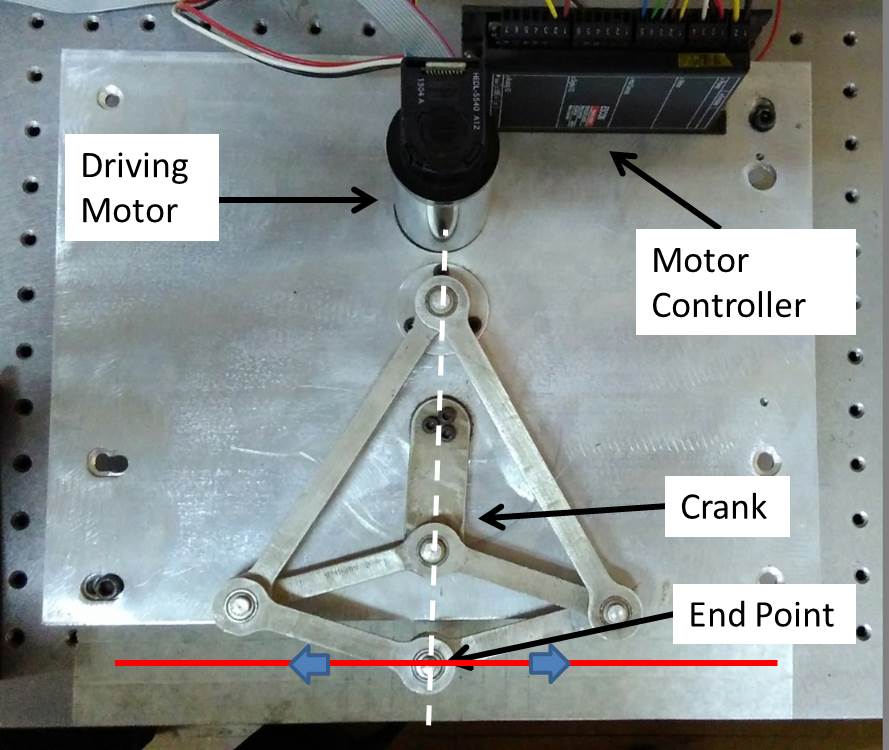 03/04/18
IIT Bombay
14
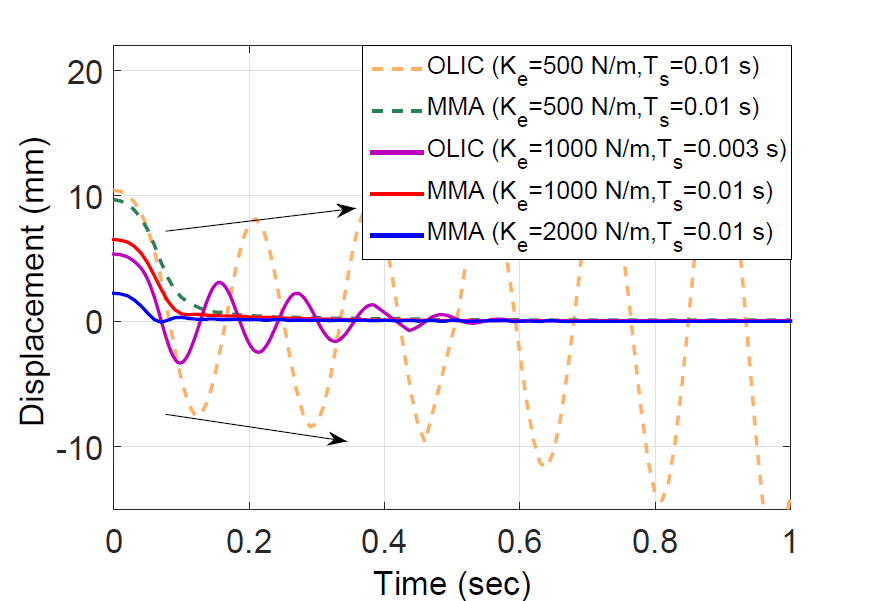 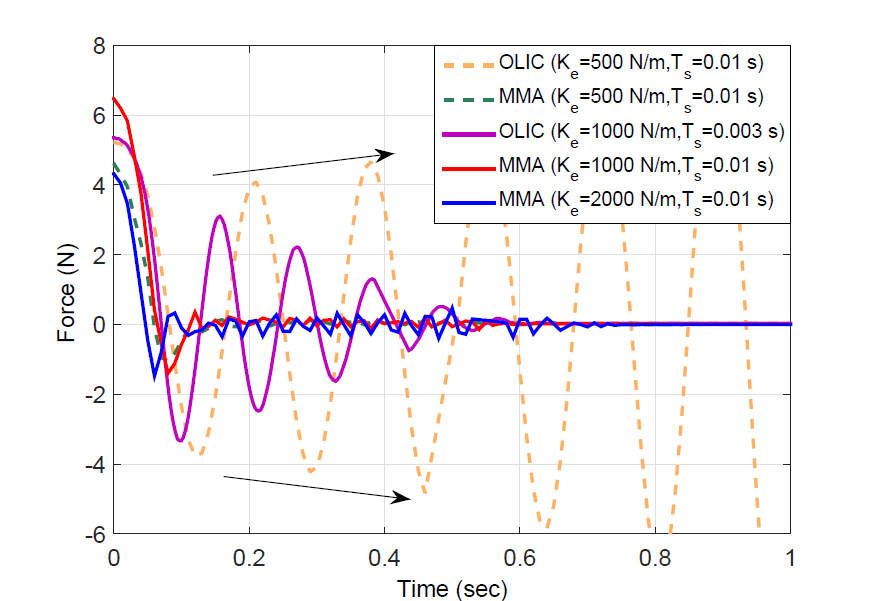 03/04/18
IIT Bombay
15
03/04/18
IIT Bombay
16
03/04/18
IIT Bombay
17
Thank You
03/04/18
IIT Bombay
18